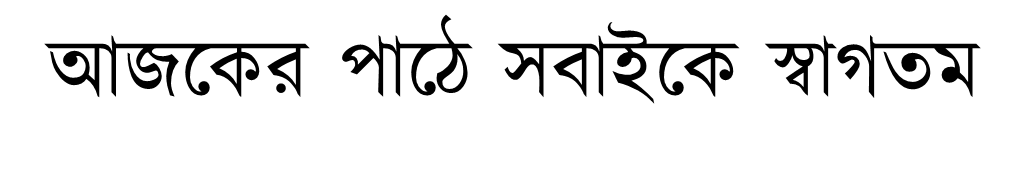 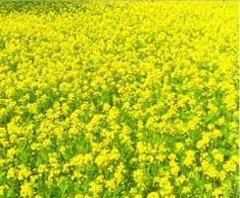 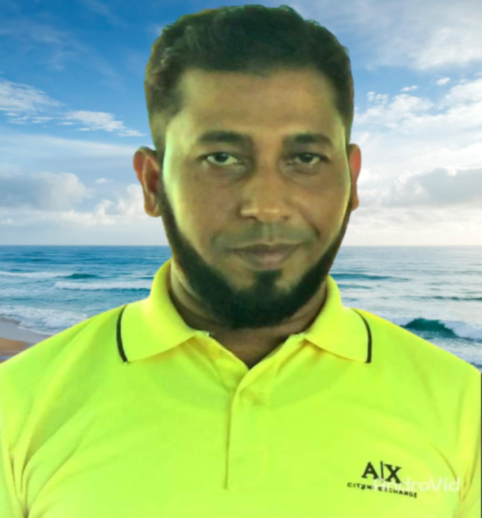 প
রি
চি
তি
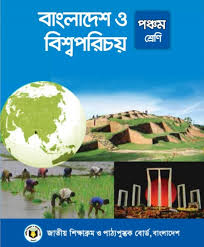 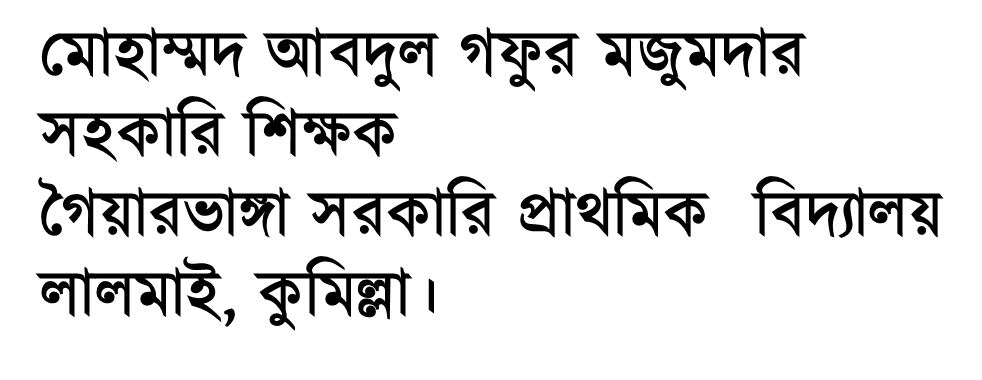 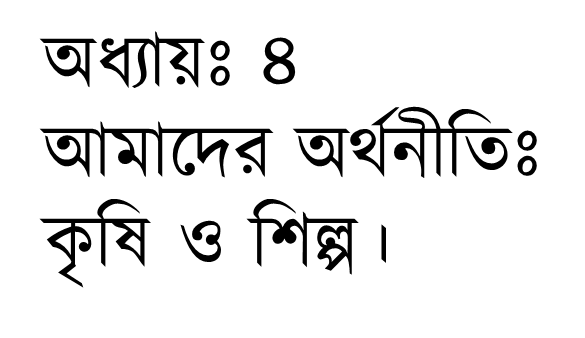 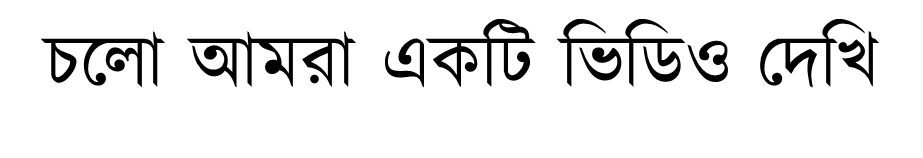 https://www.youtube.com/watch?v=qx-tBalAPN8
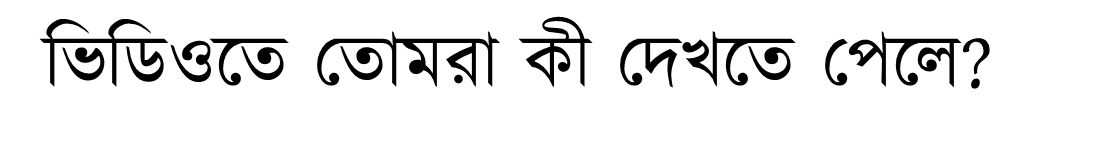 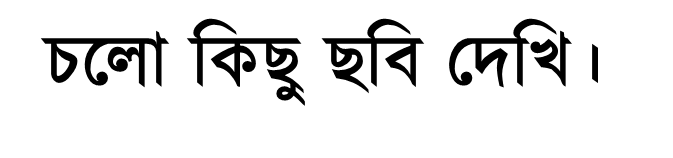 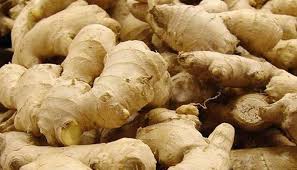 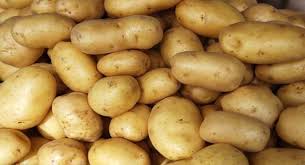 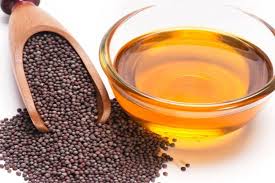 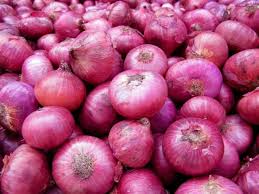 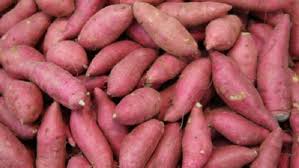 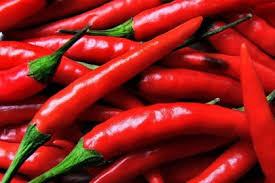 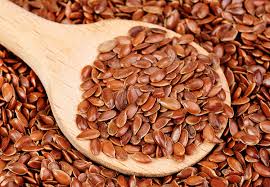 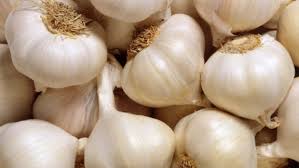 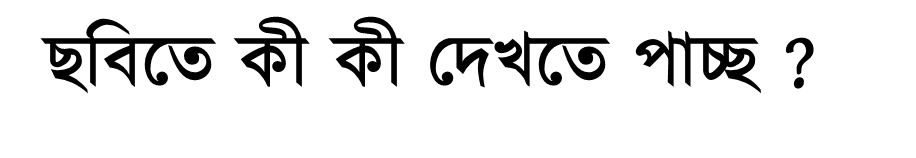 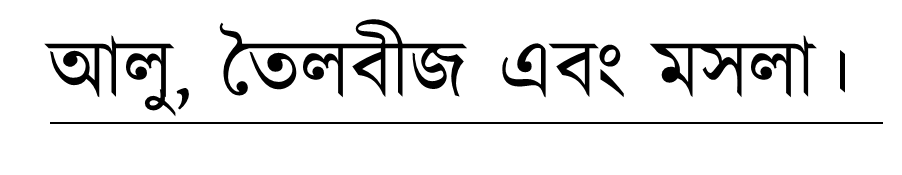 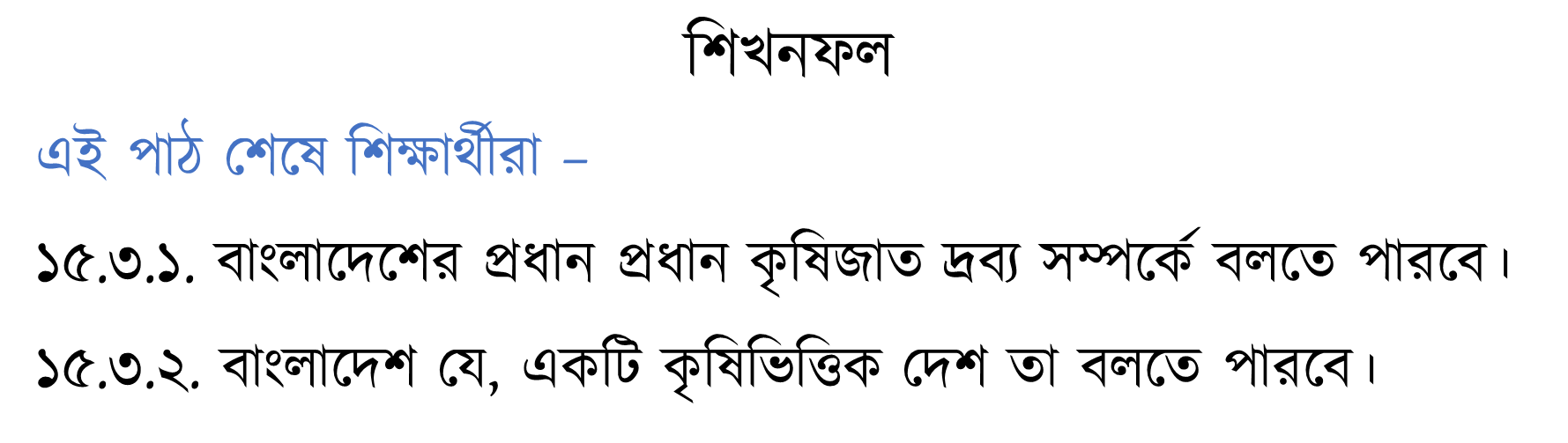 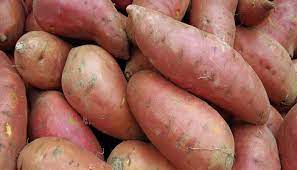 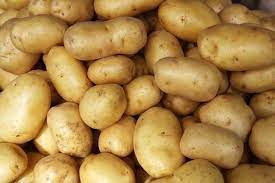 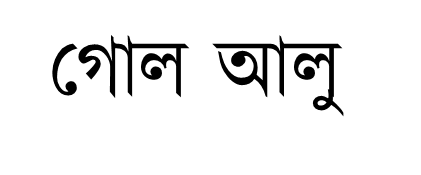 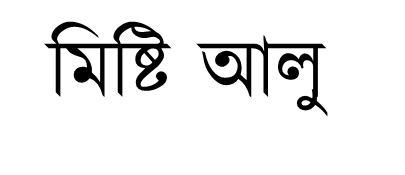 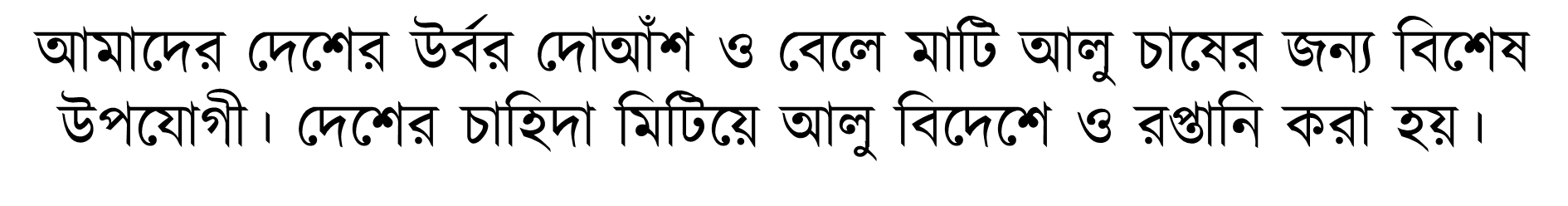 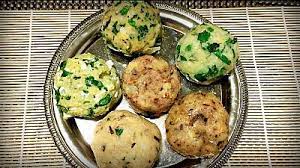 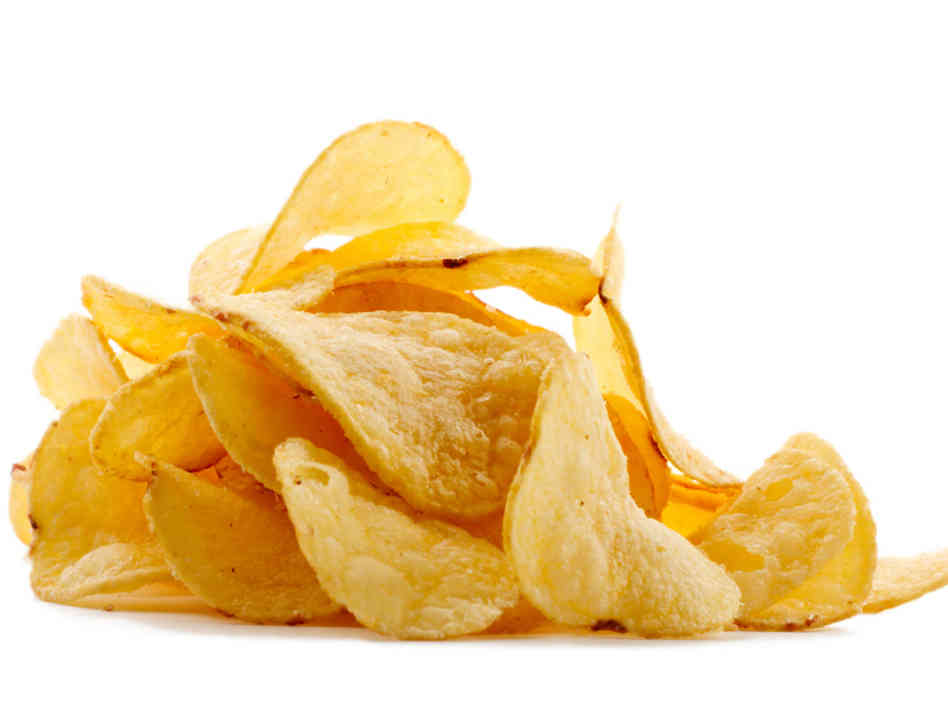 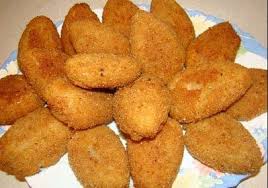 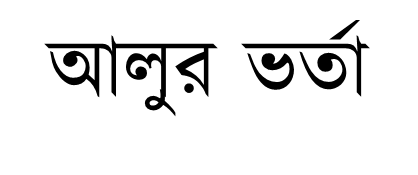 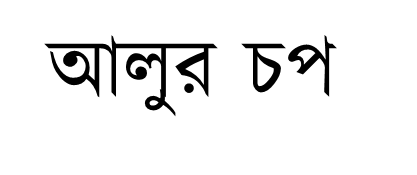 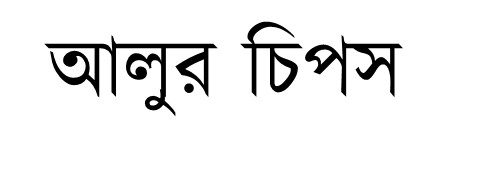 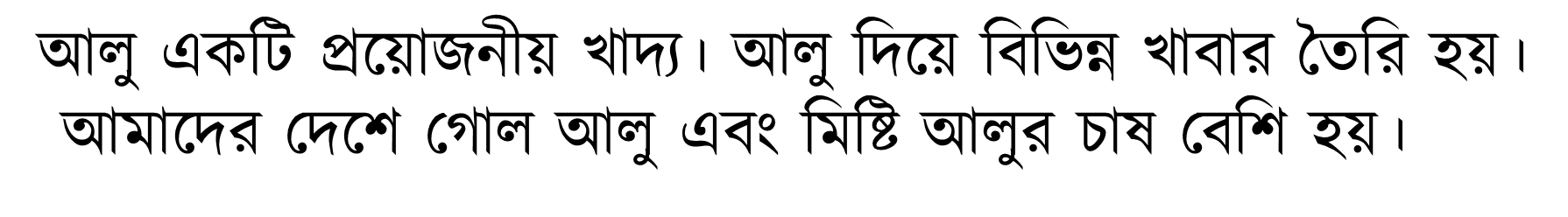 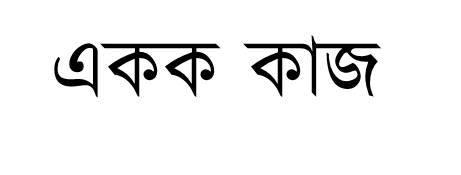 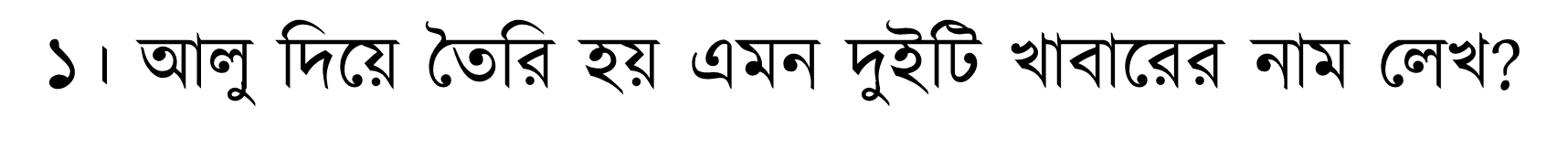 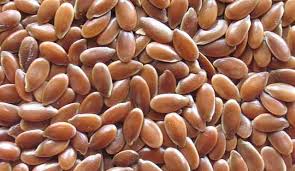 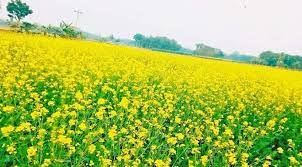 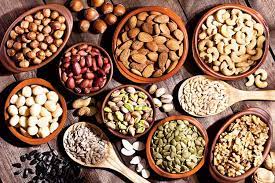 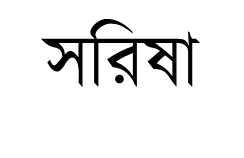 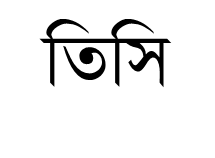 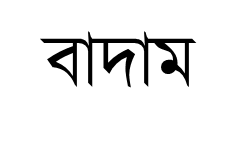 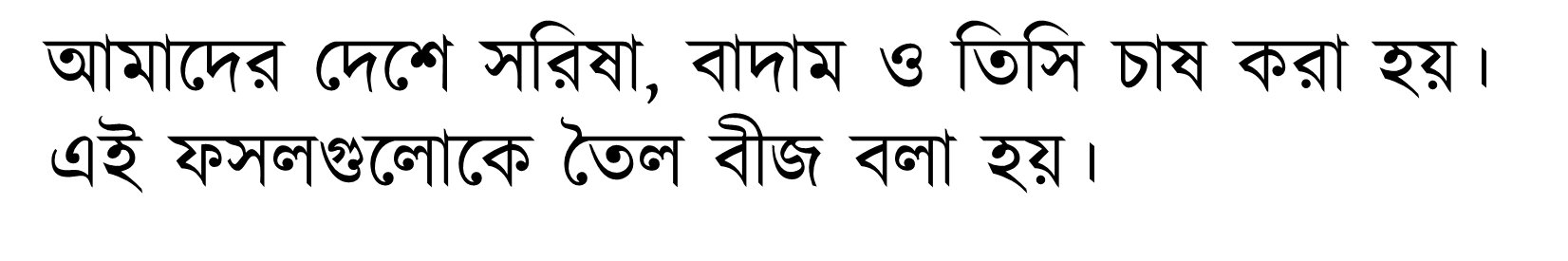 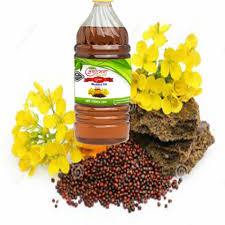 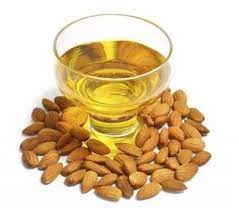 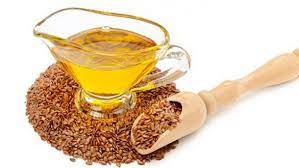 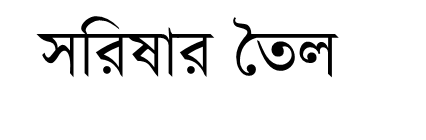 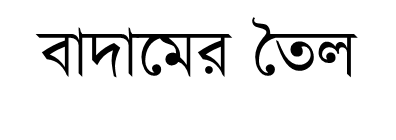 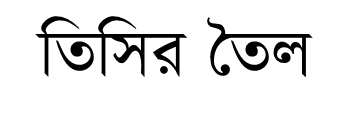 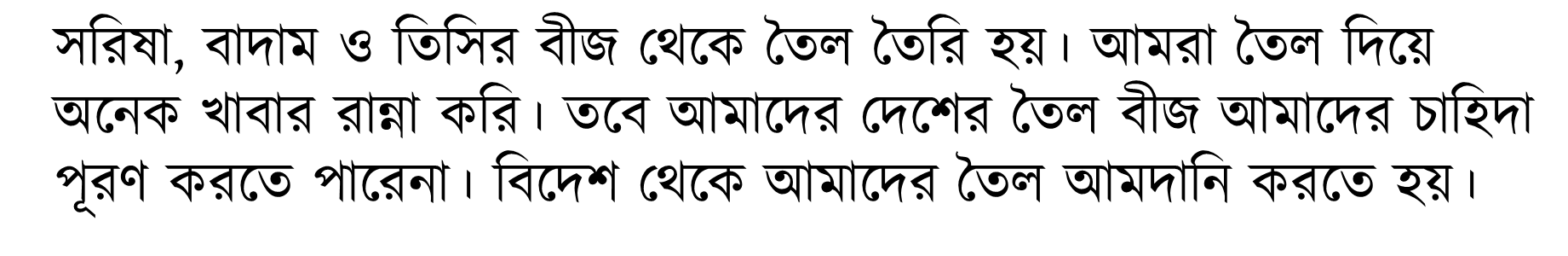 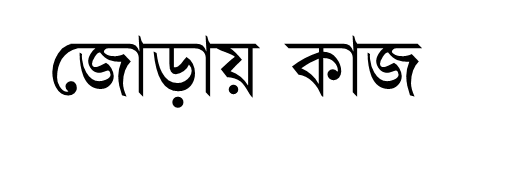 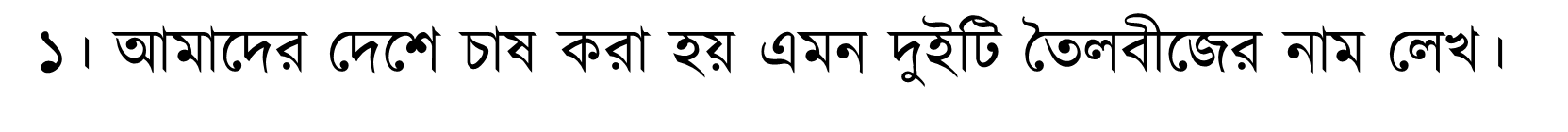 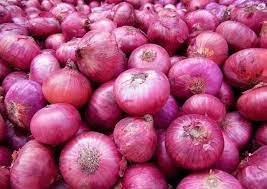 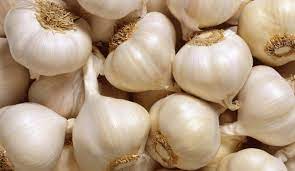 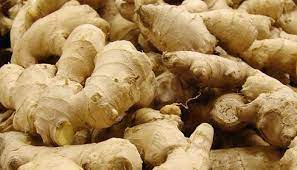 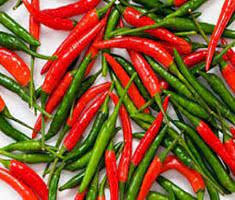 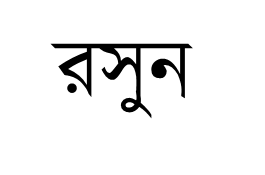 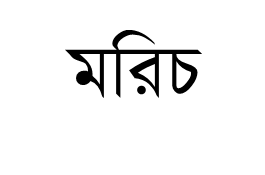 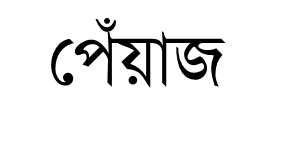 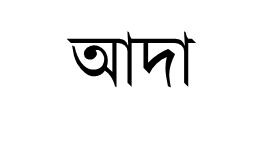 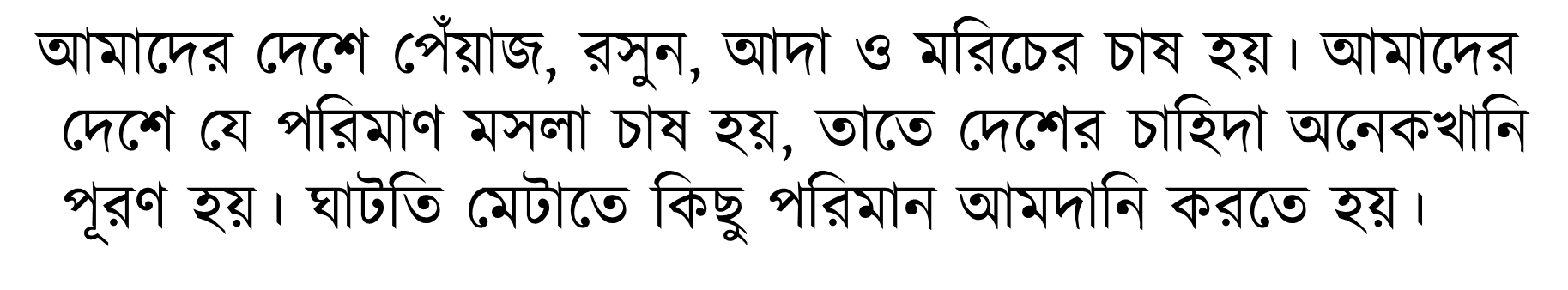 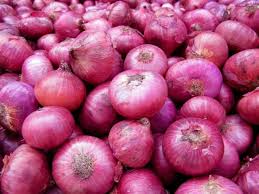 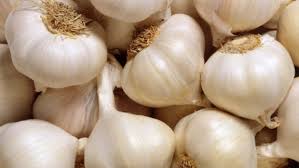 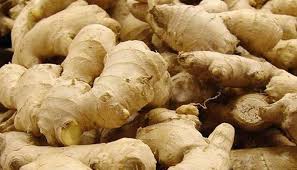 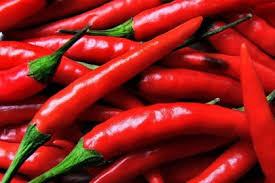 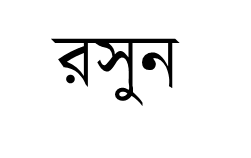 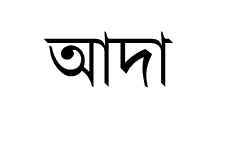 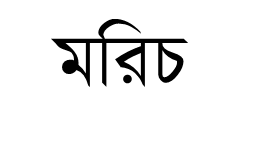 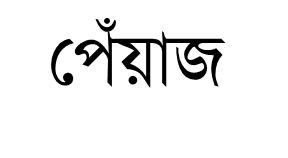 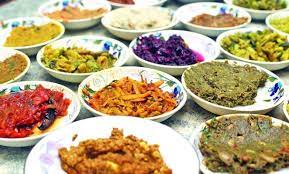 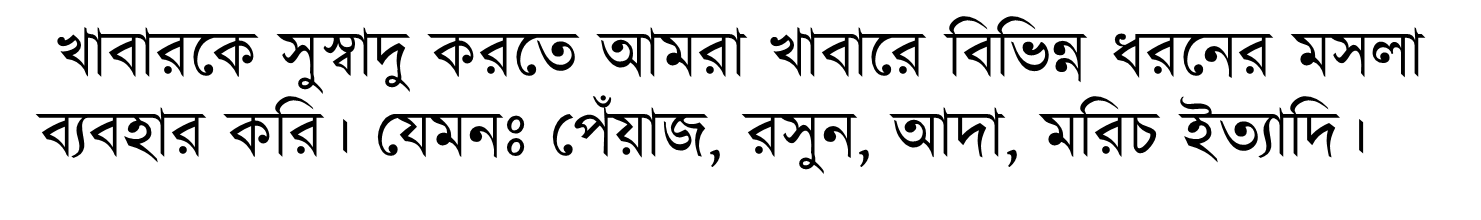 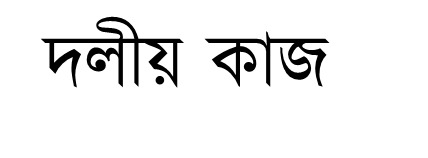 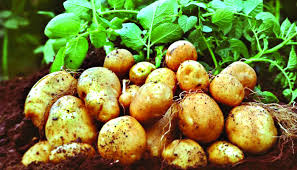 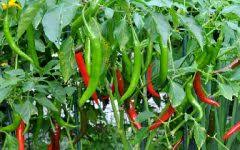 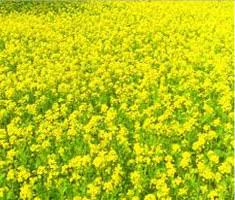 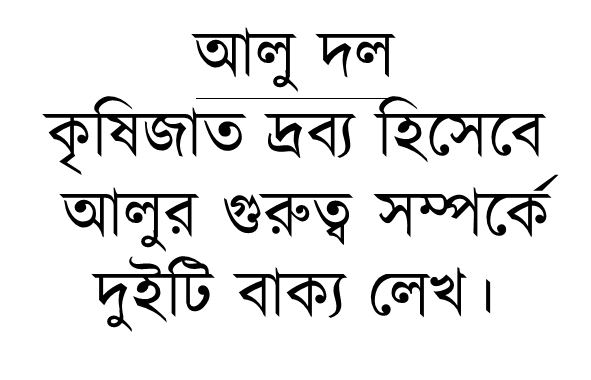 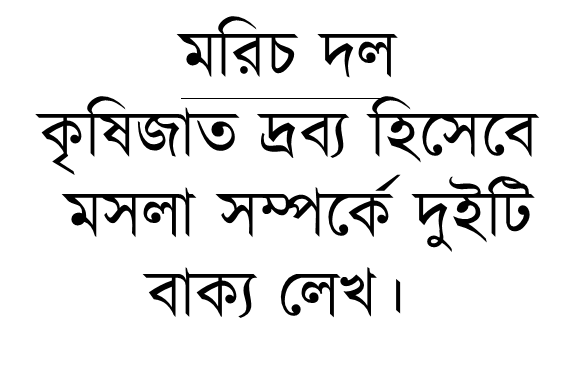 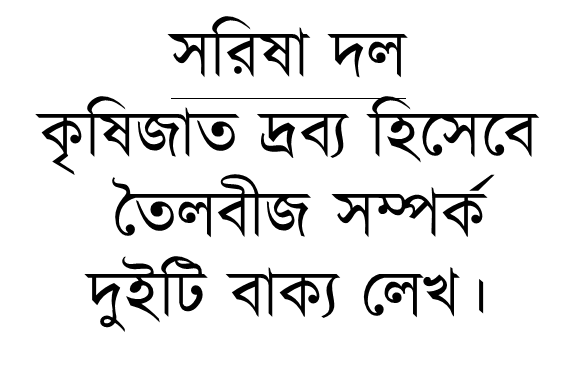 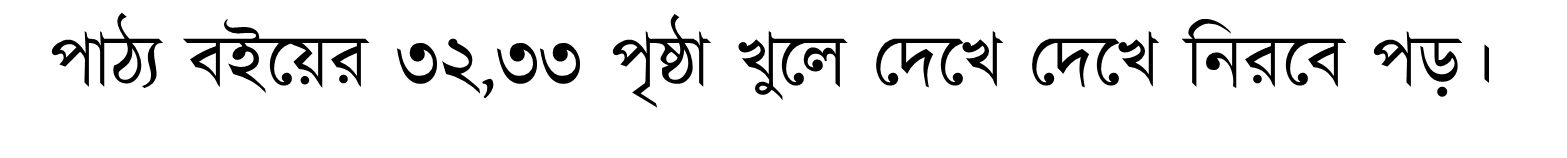 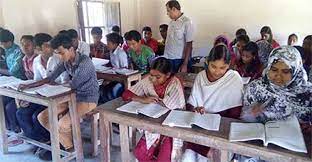 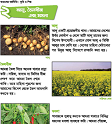 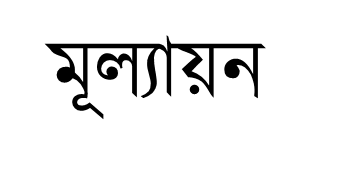 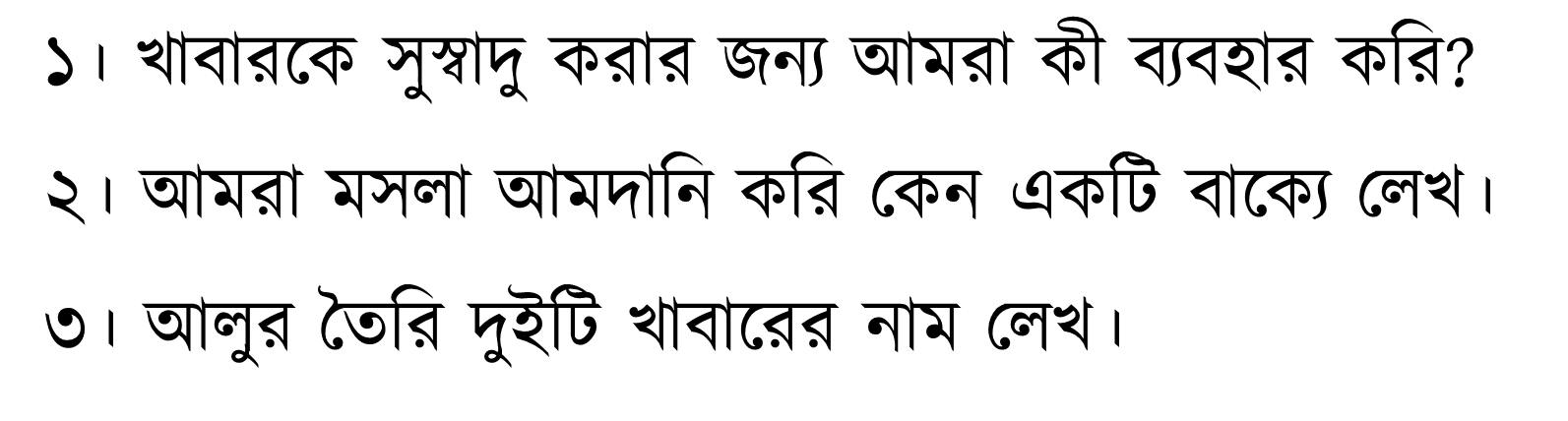 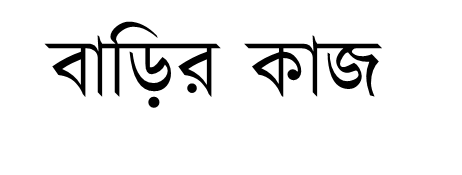 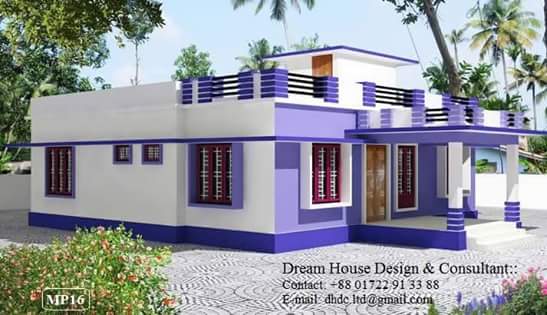 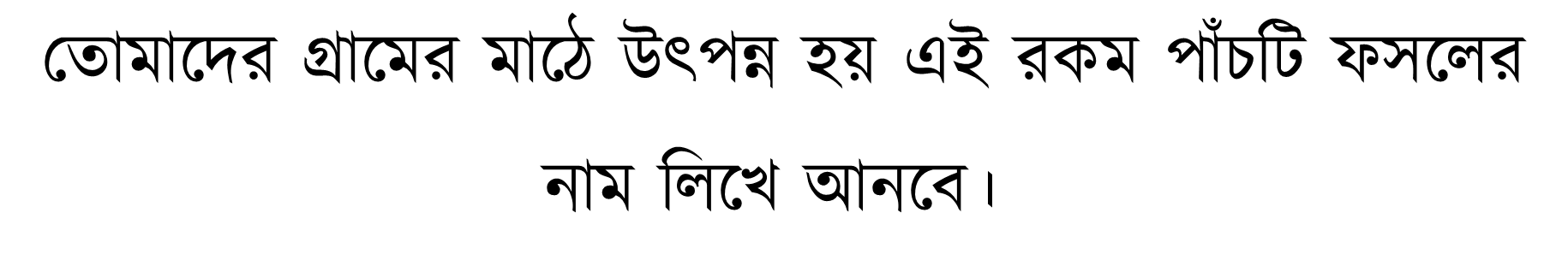 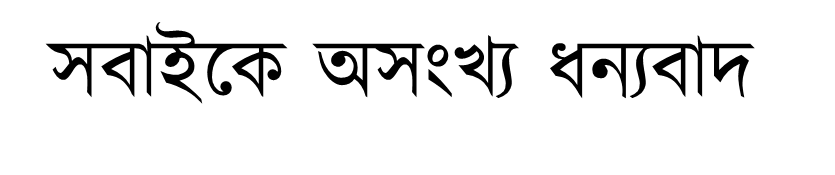 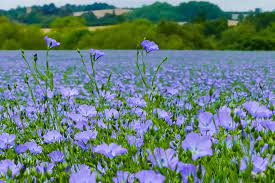